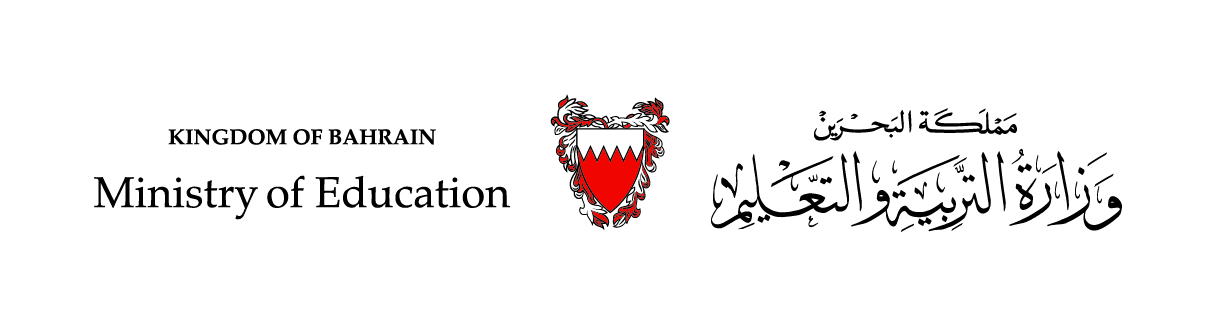 الحَلْقَةُ الأُولى/ اللُّغَةُ العَرَبيّةُ                          الصَّفُّ الثّاني الابْتِدائِــــــيُّ  / الفَصْلُ الدِّراسِيُّ الثّاني
الْوَحْدَةُ الثّانِيَةُ: (الْبيئَةُ في بِلادي)                                                 الدَّرْسُ السادس: النَّخْلَةُ
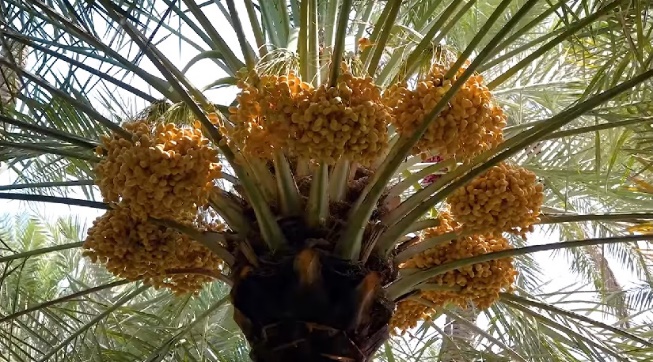 أُثَرّي لُغَتي – أُميِّزُ الْحُروفَ وَالْأَصْواتَ
وزارة التربية والتعليم –الفصل الدّراسّي الثّاني 2021-2022
اللُّغَةُ العَرَبِيَّةُ / الصَّفُّ الثّاني الابْتِدائِيُّ/ الْوَحْدَةُ الثّانِيَةُ: (الْبيئَةُ في بِلادي) / الدَّرْسُ السادس: النَّخْلَةُ /أُثَرّي لُغَتي – أُميِّزُ الْحُروفَ وَالْأَصْواتَ
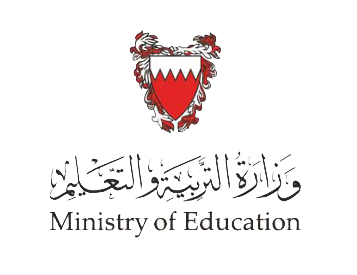 أَوَّلًا: أُثَرّي لُغَتي.
الْأَمْطارُ
1- أُلَوِّنُ الْكَلِماتِ الَّتـي تَدُلُّ عَلى عَناصِرَ مِنَ الطَّبيعَةِ:
النَّخْلَةُ
الْهاتِفُ
الْأَمْطار
النَّخْلَةُ
الطّبيعَةُ
النَّحْلُ
السَّيّارَةُ
الثَّمَرُ
الْحَقْلُ
الثَّمَرُ
الْحَقْلُ
وزارة التربية والتعليم –الفصل الدّراسّي الثّاني 2021-2022
اللُّغَةُ العَرَبِيَّةُ / الصَّفُّ الثّاني الابْتِدائِيُّ/ الْوَحْدَةُ الثّانِيَةُ: (الْبيئَةُ في بِلادي) / الدَّرْسُ السادس: النَّخْلَةُ /أُثَرّي لُغَتي – أُميِّزُ الْحُروفَ وَالْأَصْواتَ
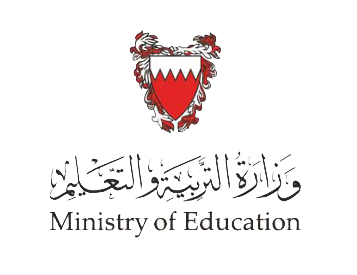 تَعالَوْا
الْحُلْوَ
2-أَسْتَخْرِجُ مِنَ الْبَيْتَيْـنِ السّابقَيْنِ مُضادَّ الْكَلِمَتَيْنِ:
الْـمُرَّ: ............

-  اذْهَبوا:  ..........
وزارة التربية والتعليم –الفصل الدّراسّي الثّاني 2021-2022
اللُّغَةُ العَرَبِيَّةُ / الصَّفُّ الثّاني الابْتِدائِيُّ/ الْوَحْدَةُ الثّانِيَةُ: (الْبيئَةُ في بِلادي) / الدَّرْسُ السادس: النَّخْلَةُ /أُثَرّي لُغَتي – أُميِّزُ الْحُروفَ وَالْأَصْواتَ
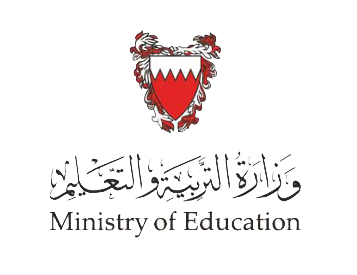 ثانِيًا: أُمَيِّــــــــزُ الـْحُروفَ وَالْأَصْواتَ.
أُسَمّـي الصُّوَرَ، وَأَكْتُبُ الْحَرْفَ الْـمُشْتَـرَكَ بَيْـنَ كُلِّ مَجْموعَةٍ:
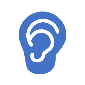 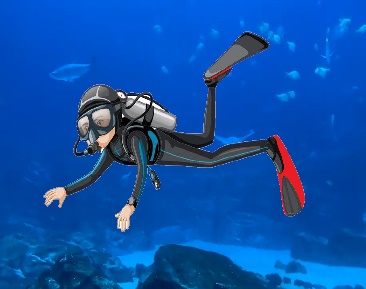 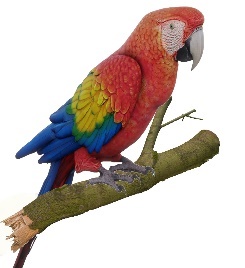 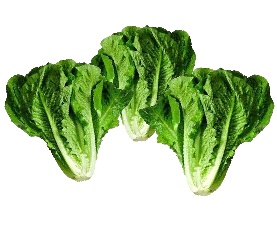 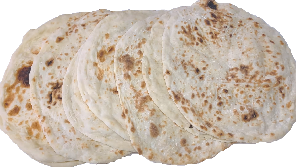 غ
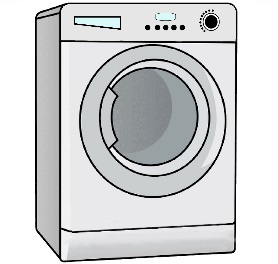 خ
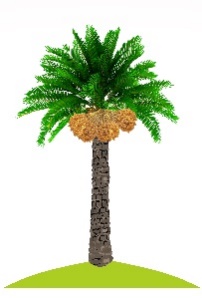 وزارة التربية والتعليم –الفصل الدّراسّي الثّاني 2021-2022
اللُّغَةُ العَرَبِيَّةُ / الصَّفُّ الثّاني الابْتِدائِيُّ/ الْوَحْدَةُ الثّانِيَةُ: (الْبيئَةُ في بِلادي) / الدَّرْسُ السادس: النَّخْلَةُ /أُثَرّي لُغَتي – أُميِّزُ الْحُروفَ وَالْأَصْواتَ
عِنَبࣱ
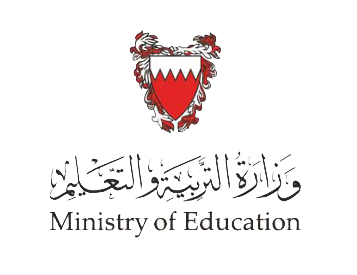 2- أُسَمّي الصُّوَرَ، وأَصِلُ كُلَّ واحِدَةٍ بالْـمَقْطَعِ الَّذي أَسمَعُهُ في اسْمِها:
غُـ
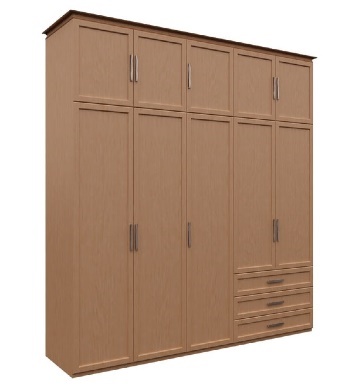 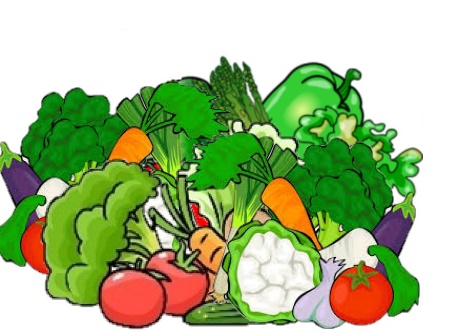 خُـ
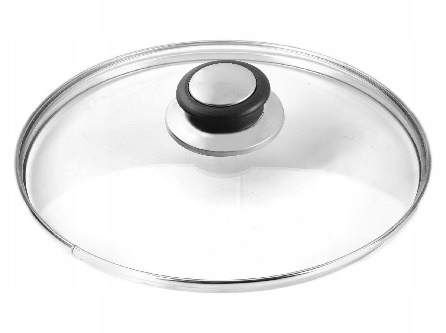 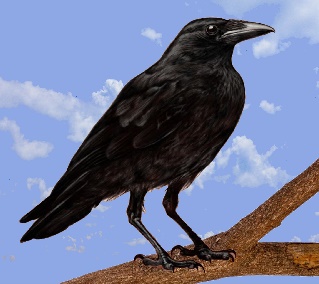 غِـ
خِـ
وزارة التربية والتعليم –الفصل الدّراسّي الثّاني 2021-2022
اللُّغَةُ العَرَبِيَّةُ / الصَّفُّ الثّاني الابْتِدائِيُّ/ الْوَحْدَةُ الثّانِيَةُ: (الْبيئَةُ في بِلادي) / الدَّرْسُ السادس: النَّخْلَةُ /أُثَرّي لُغَتي – أُميِّزُ الْحُروفَ وَالْأَصْواتَ
عِنَبࣱ
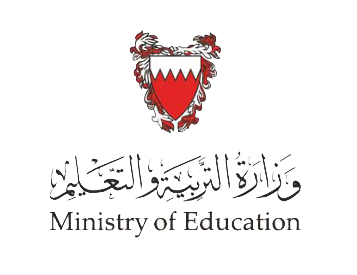 3- أَقْرَأُ الْكَلِماتِ الْآتِيَةَ، وَأُمَيِّزُ في النُّطْقِ بَيْنَ الْحَرْفَيْن (خ) و(غ):
غُيومٌ  - خُيوطٌ
خَبّازٌ - غَوّاصٌ
خَريفٌ   - غَريقٌ
مَضَغَ  -  نَسَخَ
غابَ  - خافَ
غَـرَفَ   -  خَرَجَ
وزارة التربية والتعليم –الفصل الدّراسّي الثّاني 2021-2022
اللُّغَةُ العَرَبِيَّةُ / الصَّفُّ الثّاني الابْتِدائِيُّ/ الْوَحْدَةُ الثّانِيَةُ: (الْبيئَةُ في بِلادي) / الدَّرْسُ السادس: النَّخْلَةُ /أُثَرّي لُغَتي – أُميِّزُ الْحُروفَ وَالْأَصْواتَ
عِنَبࣱ
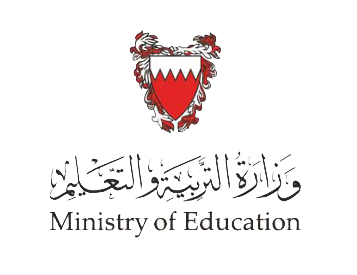 4- أَقْرَأُ الْكَلِماتِ، وَأَكْتُبُ في الدّائِرَةِ كُلَّ مَقْطَعٍ يَحْتَوي عَلى كَسْرَةٍ أَوْ مَدٍّ بِالْياءِ كَما في الْـمِثالِ:
عيــــ
أَعيشُ
مِفْتاحٌ
مِـفْـ
خيـ
رِمالٌ
رِ
نَخيلٌ
حَديقَةٌ
ديـ
ـطي
تُعْطـي
ـلِـ
يَجْلِسُ
يُسافِرُ
فِـ
وزارة التربية والتعليم –الفصل الدّراسّي الثّاني 2021-2022
اللُّغَةُ العَرَبِيَّةُ / الصَّفُّ الثّاني الابْتِدائِيُّ/ الْوَحْدَةُ الثّانِيَةُ: (الْبيئَةُ في بِلادي) / الدَّرْسُ السادس: النَّخْلَةُ /أُثَرّي لُغَتي – أُميِّزُ الْحُروفَ وَالْأَصْواتَ
عِنَبࣱ
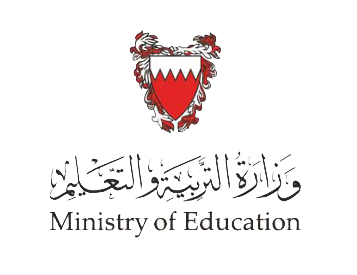 5- أُكْمِلُ تَرْتيبَ الْكَلِماتِ بِحَسَبِ حَرْفِهَا الْأَوَّلِ مُسْتَعينًا بِجَدْوَلِ تَرْتيبِ الْحُروفِ:
رِمالٌ
مَطَرٌ
سَيْلٌ
نَخْلَةٌ
ظِلٌّ
صَحْراءُ
حَقْلٌ
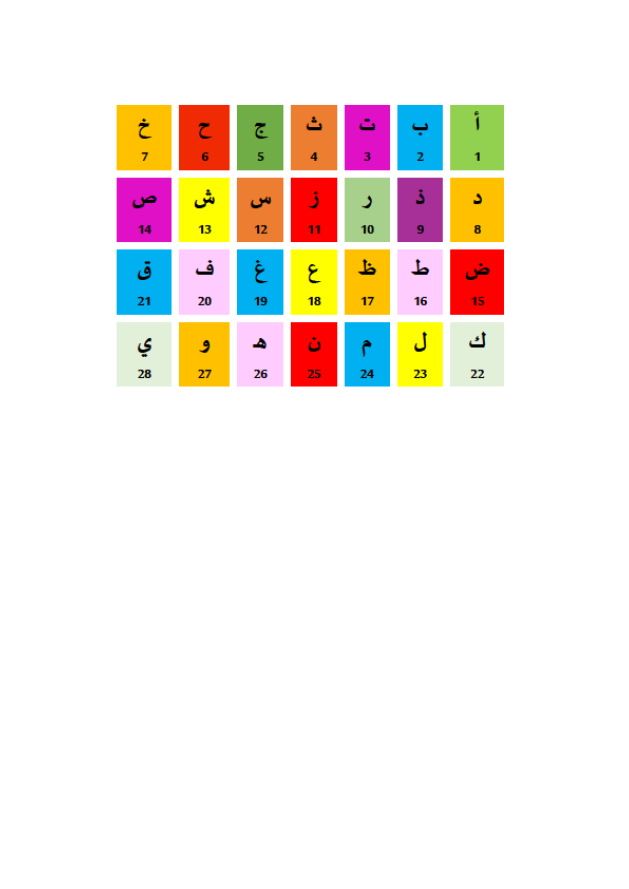 وزارة التربية والتعليم –الفصل الدّراسّي الثّاني 2021-2022
اللُّغَةُ العَرَبِيَّةُ / الصَّفُّ الثّاني الابْتِدائِيُّ/ الْوَحْدَةُ الثّانِيَةُ: (الْبيئَةُ في بِلادي) / الدَّرْسُ السادس: النَّخْلَةُ /أُثَرّي لُغَتي – أُميِّزُ الْحُروفَ وَالْأَصْواتَ
انْتَهى الدَّرْسُ
وزارة التربية والتعليم –الفصل الدّراسّي الثّاني 2021-2022
اللُّغَةُ العَرَبِيَّةُ / الصَّفُّ الثّاني الابْتِدائِيُّ/ الوَحْدَةُ الْأولى: وَطَني الْبَحْرَيْنُ/ الدَّرْسُ الْأَوَّلُ: فَرْحةُ الْقَرْقاعونِ/النَّسْخُ/ الْإِمْلاءُ/ الْإِنتاجُ الكِتابِيُّ